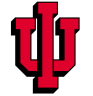 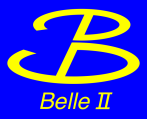 Belle-II iTOP Readout: HV Board
and Selected Topics on Front Board
and Thermal Design
iTOP Final Electro-mechanical Packaging Task Force
@ University of Hawaii, 3/20/2013

Gerard Visser
Indiana University CEEM
Outline
Topics for the discussion, roughly in order corresponding to Gary’s agenda for the meeting:
 Pin sockets for PMT
 Front board
 Bypass capacitors to be included on front board
 Connection of HVB to front board
 HVB
 Active divider circuit
 Mechanical (board layout, thermal pad, cover plates)
 HV cable
 Temperature sensor / other monitoring?
 Bypass capacitors and ground isolation resistors
 Thermal coupling from HVB and other boards to cold walls
A suggestion for pin sockets for the PMT
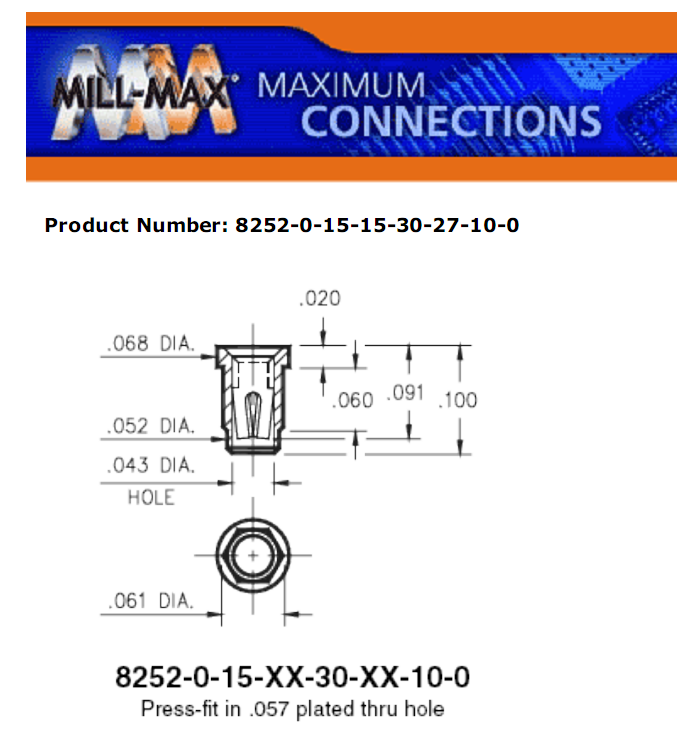 Assembly will be much simplified, and location tolerance on assembled pin sockets improved, if we use press-fit (solderless) pin sockets.
 Additionally:
 open-back pins are better for wash and for inspection
 pin bodies should not be much longer than the pins (waste of space)
 why not use same pin socket on all 24 pins?
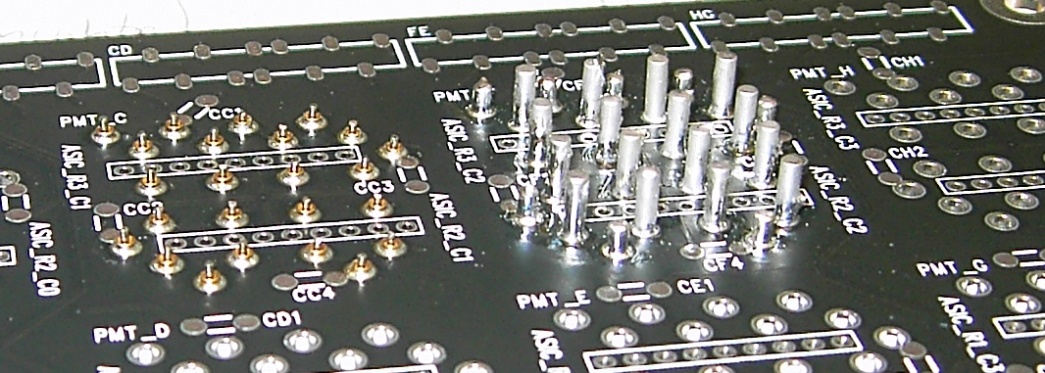 300 g insertion force @ actual pin diameter 0.57 mm             (it feels reasonable)
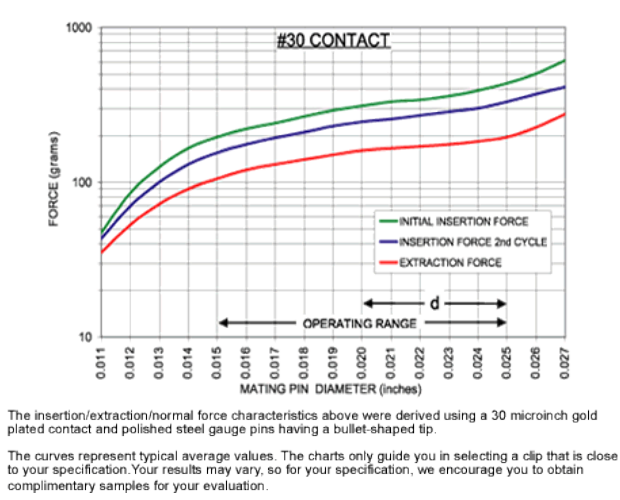 SL-10 mech drawing says 0.50 mm pin diameter!  Is it wrong, or is there a large, unspecified, tolerance?
Other suggestions for the front board
The present front board is too flexible, I think. It should be thicker, e.g. 2.4mm (3/32”), to stiffen it. [In particular I have concern about the capacitors on the front board, but in general it seems better to have it stiffer.]
 Also, suggest we use the same PCB material (Isola FR370HR) as HVB. This was recommended for improved HV breakdown withstanding. Incidentally, it is stiffer than generic FR-4.
 If necessary, the board could be milled down at mounting edges to 1.6mm or so, this is standard technology for the board fabricators.
 If controlled-depth mechanical drilled blind vias (i.e. same technology as HVB) will be helpful in the routing, use this. It came out very nicely on HVB.
 For each PMT, should have 4 bypass capacitors from local signal ground to the bottom of 2nd MCP (as it is on present front board), and (new) a small ground isolation resistor (20 – 100 Ω) from the local ground to the (common) HVB ground pins. The local signal ground is for signals only! The signals will come out cleaner if this does not connect to the long stub of HVB ground!
HVB to front board connections
The connectors used in present version are reasonable. Nevertheless, we could change them to save space. Whether this matters depends greatly on HV cable routing at back of module...
 ‘Baseline’: Molex # 79107-7010 on HVB, Molex # 87759-2250 on front board, half the pins pulled from each.
 Similar but smaller and simpler: Samtec # SMM-111-01-S-D on HVB, Samtec # TMM-111-01-S-D-SM on front board, selectively loaded (custom order), ~$625 NRE each connector
 Smaller and even simpler maybe: HVB as above, Mill-Max # 2617-0-01-34-00-00-03-0 press-fit (solderless) to front board
 One-piece (spring-loaded) connector on HVB: Mill-Max # 0926-1-15-20-75-14-11-0, on front board only round gold contact pads
 In all cases, I would like to skip the 2nd ground pin on each of     the four connectors (so it will be 11 pins not 12 pins per group). The two grounds are connected together anyway (directly, on     new HVB, with isolating resistor on front board). This change, besides simplifying things, provides a little more clearance on      the connector between the last MCP bias voltage to ground.
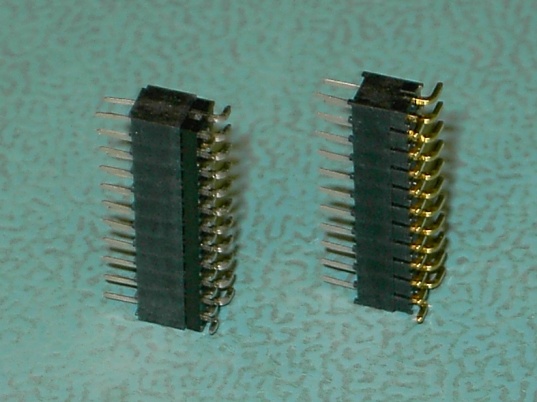 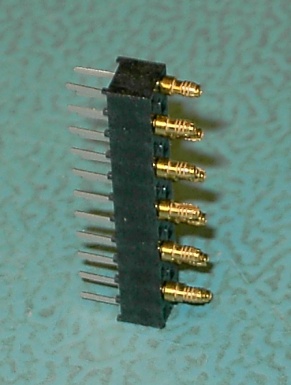 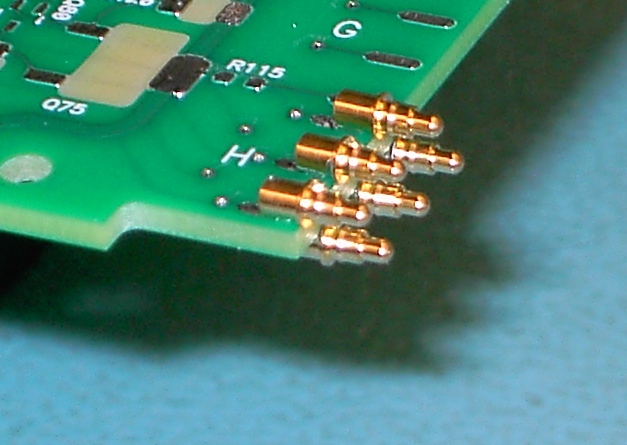 HVB discussion
(borrowing slide from Gary
with an update)
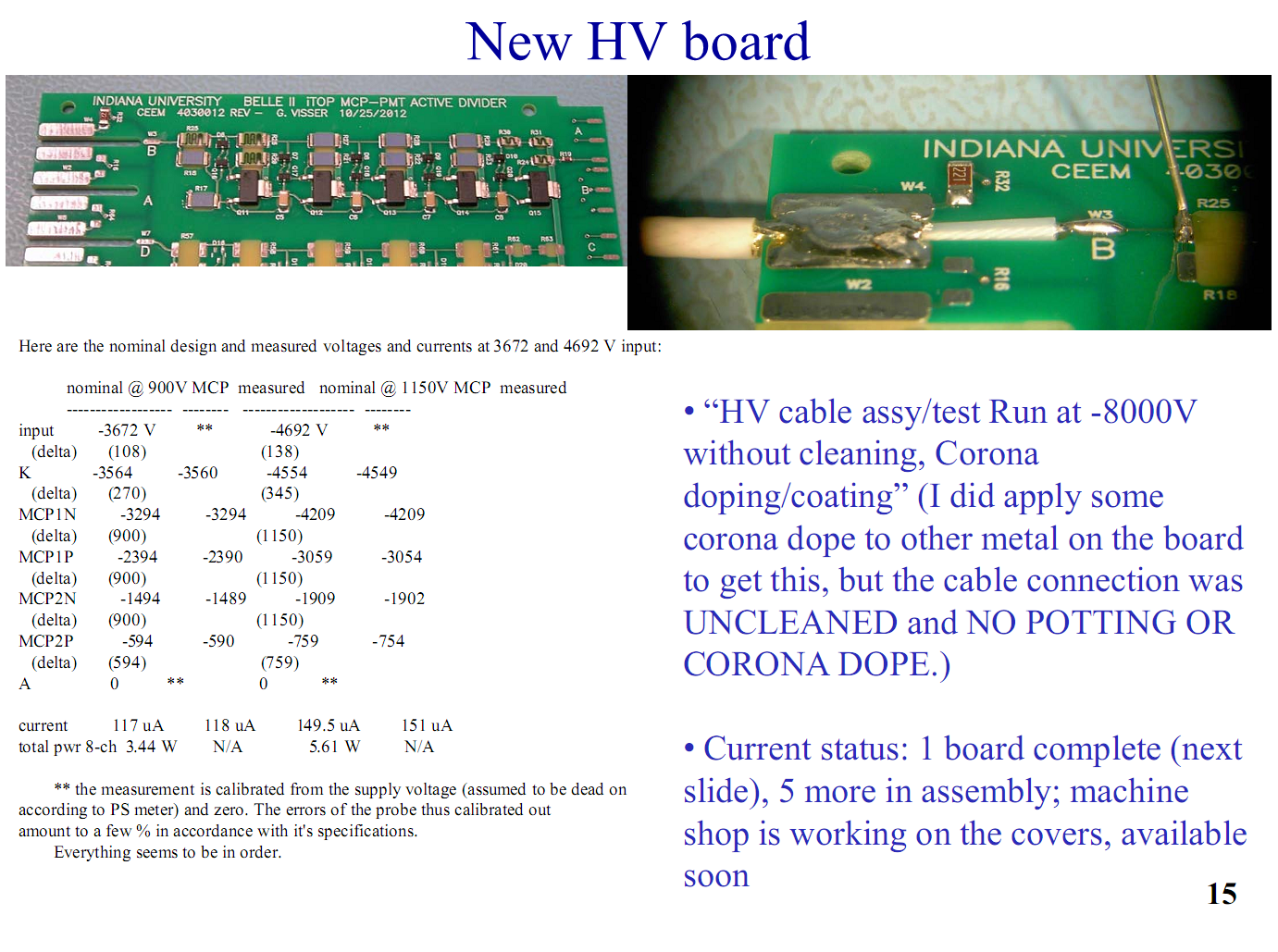 5
1 more assembled w/o cables or covers
Completed HV board (shown without ground covers)
PCB dimension 104 mm × 95.6 mm
 Next version can be slightly shorter (98 mm?)
 Total power 3.4 W (@ 900V / MCP)
 Four channels on each side
 4 layer PCB using blind vias, routing outputs to connectors using inner layers only
Cable input through resistors provides protection and noise filtering
5 screws (4 stainless steel, 1 Ultem 2300)
clamp PCB between Gap-Pad sheets and aluminum ground cover plates
Series resistor (1 MΩ) provides protection to photocathode
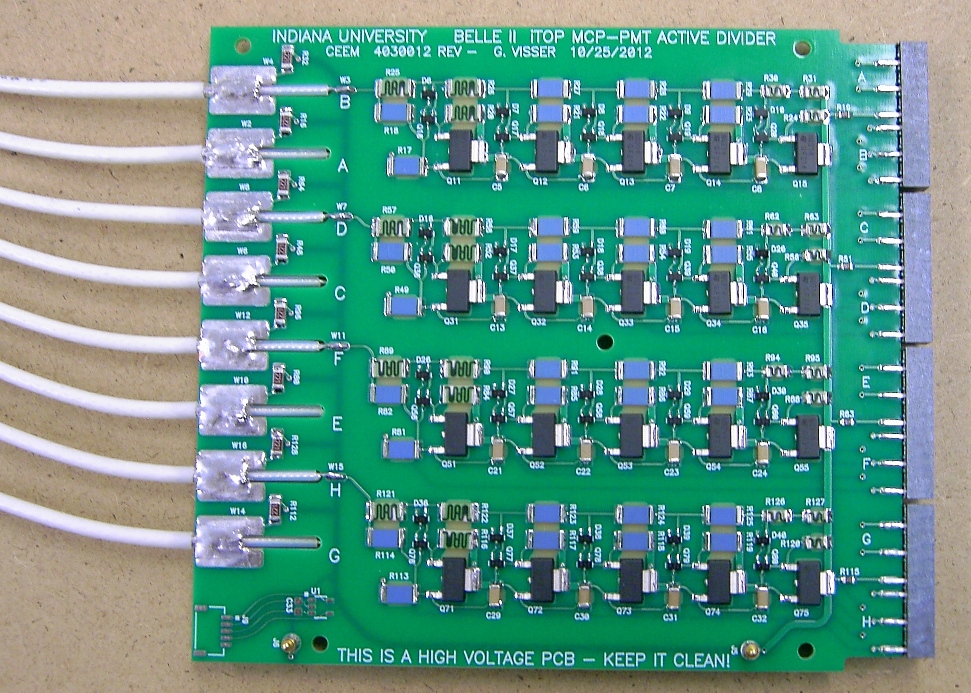 cable lays in slot in edge of PCB, braid soldered to slot
(copper tape was needed here,    next revision of board will have plated slot)
TESTED −8 kV HIPOT OK
Front board connectors same as before
(2 mm pin header / socket style)
Belden # 83284 (RG-316 type)
teflon insulation, FEP jacket
surge-rated 220 Ω resistor in series with each cable ground
(reconcile safety with EMI considerations)
I2C temperature sensor (future use)
spring pin ground contacts (2 each top & bottom)
Completed HV board
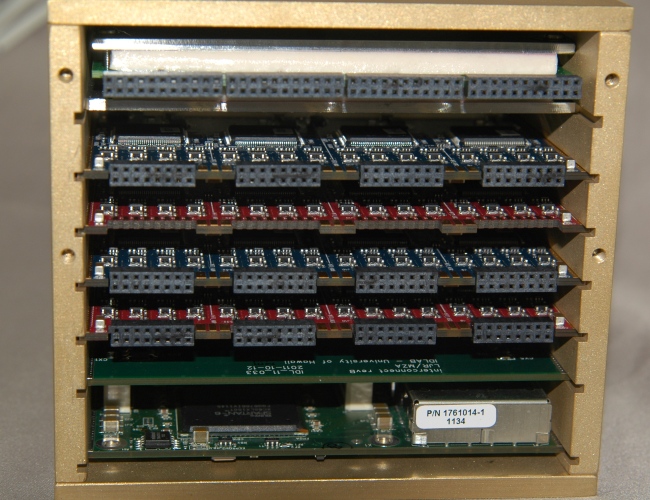 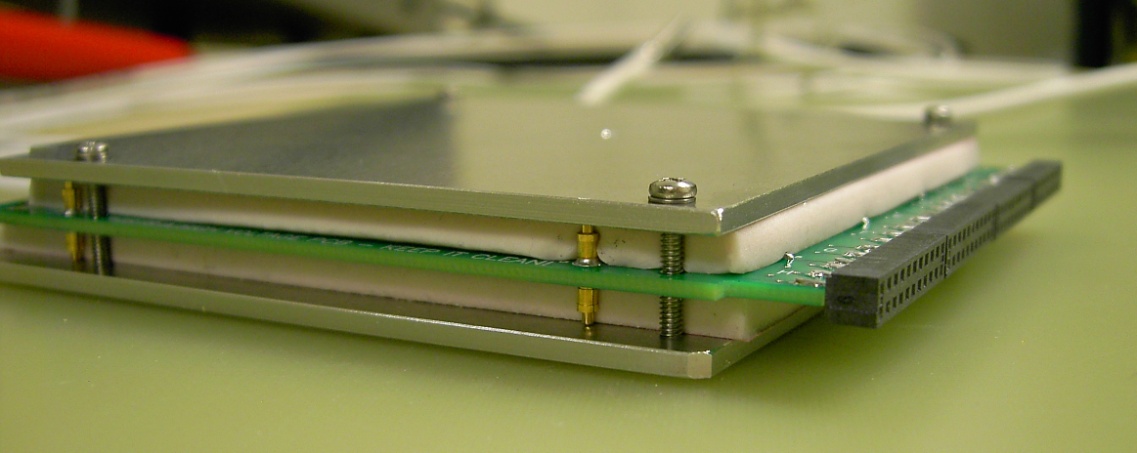 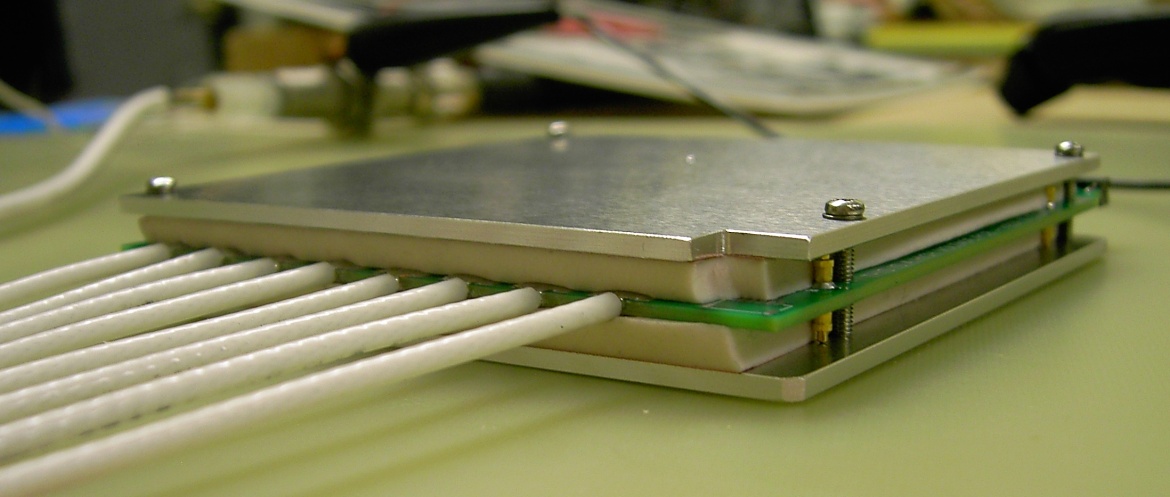 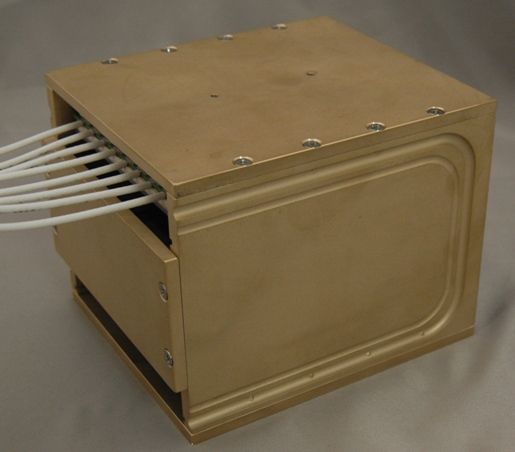 My hope is that the basic mechanical (as well as electrical) characteristics of the HVB are compatible with our system requirements. Improvements in detail are of course expected and some are already planned.
Baseline HV bias circuit (per HPK / Nagoya U.)
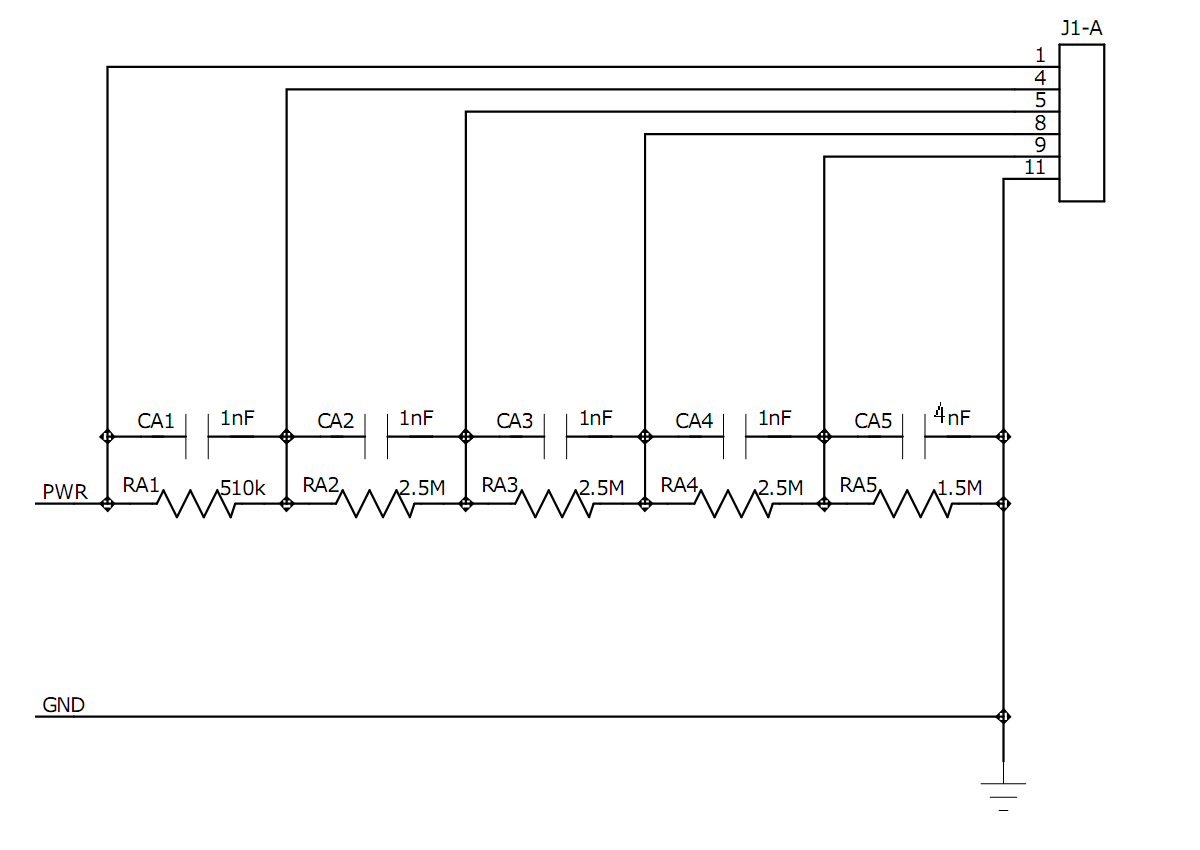 to MCP PMT
89 mW
MCP
20 MΩ typ
(10 – 30 MΩ)
MCP
20 MΩ typ
(10 – 30 MΩ)
(to front board)
HV board
1.52 W per ch
(12.2 W total)
−3584 V
−2640 V
−1580 V
−636 V
−3800 V “max”†
424 μA
1.61 W
† With this circuit, in beam test, range of actual operating voltage for appropriate gain was 3200 to 3700 V.
Active divider bias circuit (the basic scheme)
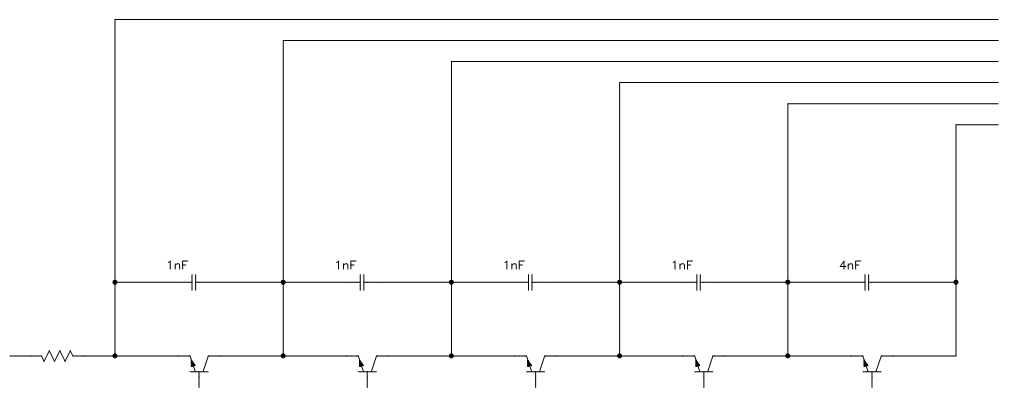 to MCP PMT
89 mW
MCP
20 MΩ typ
(10 – 30 MΩ)
MCP
20 MΩ typ
(10 – 30 MΩ)
(to front board)
100 μA
>5 μA
100 μA
>5 μA
100 μA
GND
−3900 V input
100 μA
390 mW
−3799 V ref
−3583 V ref
−2639 V ref
−1579 V ref
−635 V ref
The circuit is, of course, quite standard. Many similar PMT active dividers have been built. This application to an MCP PMT may be novel.
 FET’s could be used, but radiation tolerance is probably worse (??), and commercially available high voltage FET’s seem to all have rather large package sizes and are intended for higher currents.
 Instead, we can use a relatively new ST Microelectronics high voltage, low current NPN transistor in a reasonably small package: STN0214  [SOT223 (usual 4 leads version, but we can clip the small collector lead to improve clearance on the board), VCEO = 1200 V, IC,MAX = 200 mA]
 The above simplified circuit of course neglects to detail the generation of the reference voltages. This will use some more power of course.
A complete active divider bias circuit
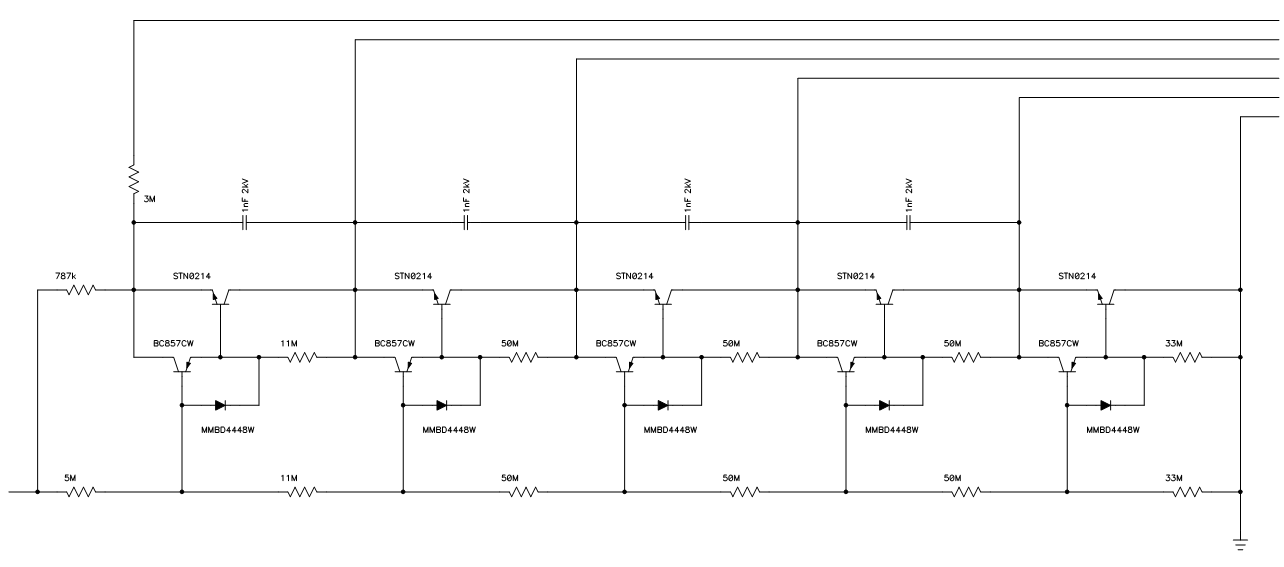 −3663 V
−3455 V
−2511 V
−1567 V
−623 V
(4nF on front board)
119 μA
19 μA
19 μA
−3757 V input
138 μA
518 mW

on HV board:
429 mW per ch
(3.4 W total)
The drift gap voltage between the MCP’s has been reduced slightly, 944 V vs. 1060 V (should be ok). This keeps the resistor values rationalized.
 The STN0214 transistors have low current gain ~20. Further buffering is needed (one option shown here) or else resistor string current must still be high.
 It may be necessary to parallel each of the HV transistors with Zener diode clamps (not shown here). Rather not, it ‘wastes’ a lot of board space. But, without it the circuit may not withstand all kinds of sparks in/around the tube. [perhaps 2x SMAJ550, 550 V breakdown]
 Note that the input resistors (consuming about 3% of the total power) probably should be added to the baseline passive divider too. They isolate the circuit from the capacitance of the cable, and provide some useful noise filtering.
Double-sided high voltage sandwich
(it’s compact and friendly to neighboring boards – no exposed HV except at connectors)
overall thickness  (when assembled)       9.6 mm
2 aluminum ground/cooling plates (1 mm?), spring contact to pcb
 2 layers Bergqvist “Gap Pad VO Ultra Soft,” initial thickness 4 mm, compress to 3 mm (compressed a bit more over components, of course – max compressed to 1.2 mm)
 4 layer PCB, 1.6 mm thick, Isola 370HR material (recommended for HV)
 blind vias and components on both sides, used to implement 2 completely independent sets of 4 HV channels with insulating layer in between
 divider circuit implemented entirely in outer layer 1 (4) with HV routing to connector entirely in layer 2 (3)
 maintain horizontal clearance ~0.7 kV/mm (or less!), vertical clearance 8 kV/mm in PCB, 3.4 kV/mm in Gap Pad [see next slide]
 clamp together with an array of plastic screws and spacers (tbd, not shown above)
 HV input cables/connectors   TBD ! ?   (discuss...)
 connector to front boards: as before, Molex 2 mm w/ pins removed... or...? tbd
Gap Pad VO Ultra Soft dielectric withstanding test
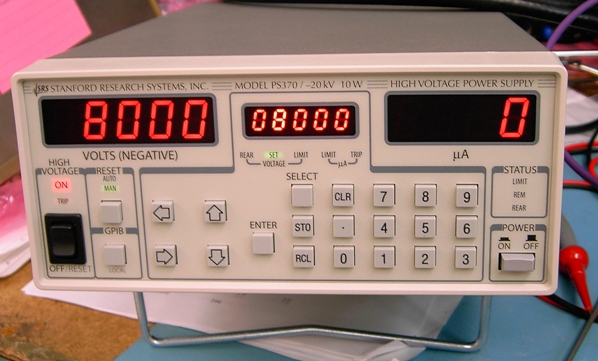 Piece of 0.040” material sandwiched between two ½ inch copper water pipe caps (they have nice rounded edges)
 “Minimally squished” (I would eyeball estimate it is squished by at most 20-50% of the starting thickness).
 Supply will trip on overcurrent on any spark (verified with tests from grounded screwdriver tip to hot electrode).
 First sample: Broke down at 16 kV after a couple of minutes. Held to 14 kV for at least a couple of minutes.
 Second sample: Held 8 kV for 19 hours, 10 kV for 4 hours, 12 kV for 2 hours,     13 kV for 17.5  hr, 14 kV for 4 hr, 15 kV for 3 hr, 16 kV for >2 hr then failed
 Conclusions:
Seems to be an adequate safety margin to have 3.4 kV /mm on this stuff.
 Nevertheless, it will be good (and easy enough) to hi-pot in a real HVB sandwich assembly.
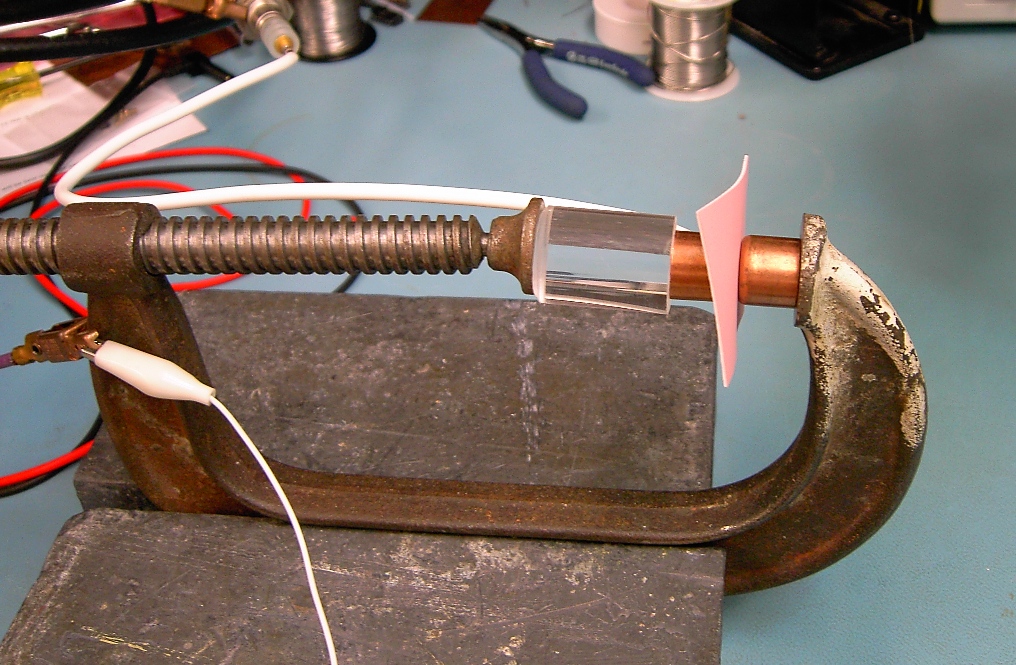 Active divider bias board pre-prototype
No significant change in voltages with typical 55 μA “MCP” load applied. Regulation is fine... Reliability is the only remaining topic.
About 3.5 W total @ typical operating point
Changes planned for next/final rev HVB
Assuming same basic type of connector to front board, make HVB slightly thicker so the connector is a better fit edge-mounted on board.
 Make cable center conductor solder pads fatter.
 Edge-plated slot for cable ground connection.
 Shorten cable ground connection and insulation length, to reduce length of the board.
 Fix a HV clearance error that I noticed (which however is not breaking down (yet)).
 Add pin holes for use in assembling the board to covers
 Add more insulating screws for cover fastening
 Perhaps make layout a little more compact (less clearance) so board can be shorter – only if it must be! [I would like this decided ~now.]
Temperature sensor
it is already included in board layout, but not used yet
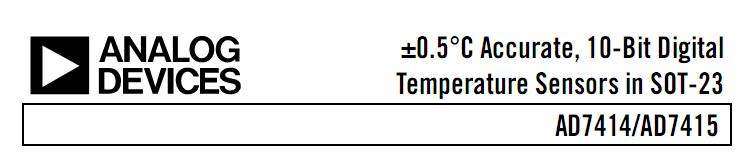 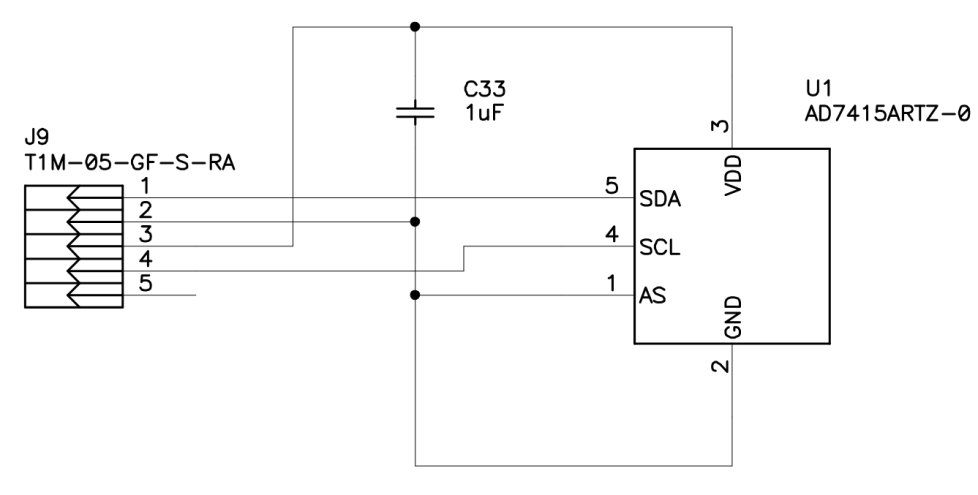 connect to (future rev.) SCROD w/ micro 4-wire or 5-wire cable
I’m open to any other suggestions (as long as they are compact), but the above plan has been implemented and probably works just fine.
Proposed (for discussion) redline to tube HV circuit (passive or active, all the same)
G. Visser, IU, 7/9/2012
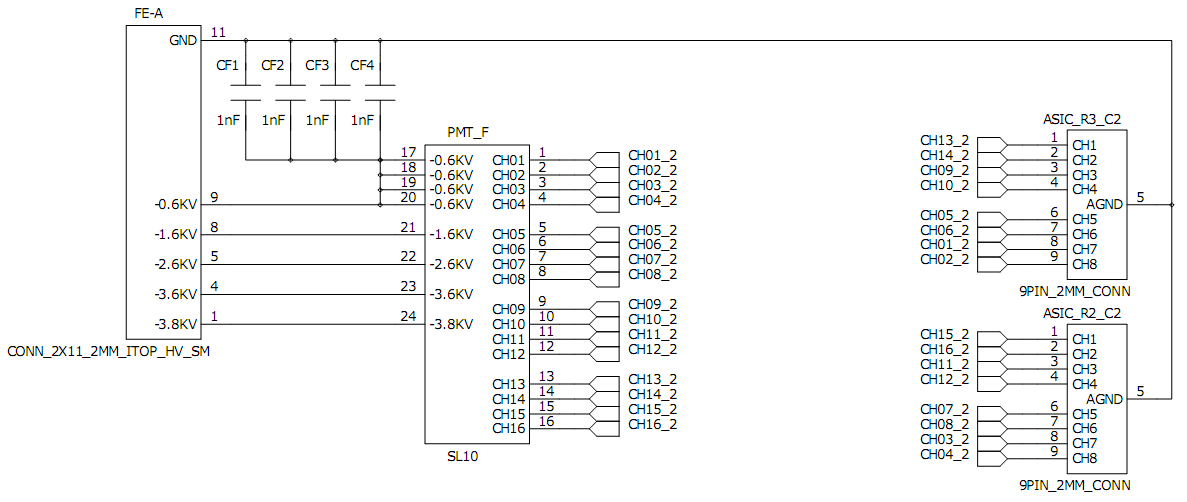 an old slide – but still applicable for the discussion
RNEW2
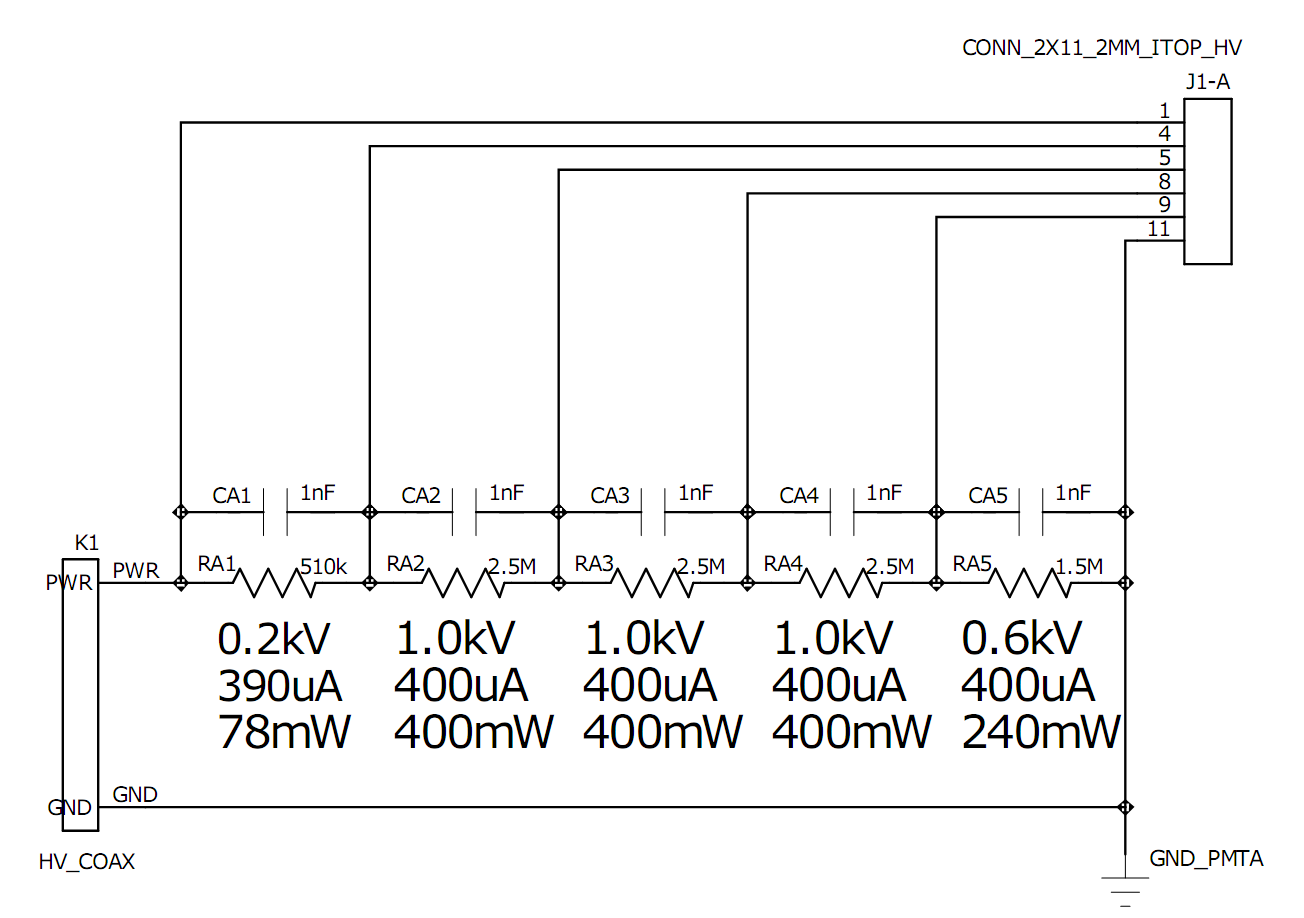 THIS is the frontend analog ground
delete
RNEW3
RNEW1
Obviously, here for illustration of the complete circuit I just pasted together the divider board and front-front board
 Delete CA5 which duplicates the other 4 (and potentially completes an annoying resonant circuit).
 Note that anyway the point of those other 4 is to AC connect bottom of bottom MCP to the frontend ground. It has little/nothing to do with the HV divider.
 Add RNEW1 (10 – 100 Ω, 0402) which isolates the sensitive frontend analog ground from everything else (which anyway doesn’t need a low impedance AC ground to frontend).
 Add RNEW2 (1 MΩ, 5kV rated if feasible) which is the photocathode current limit resistor.
 Add RNEW3 (100 kΩ) which isolates center conductor of cable to the readout assembly. For EMI/ground loop suppression.
 Add RNEW4 (100 Ω) which isolates ground from cable to the readout assembly. For EMI/ground loop suppression.
RNEW4
THIS is only a local ground net
Birtcher “PCB-tainer”
Thin copper or brass cold wall
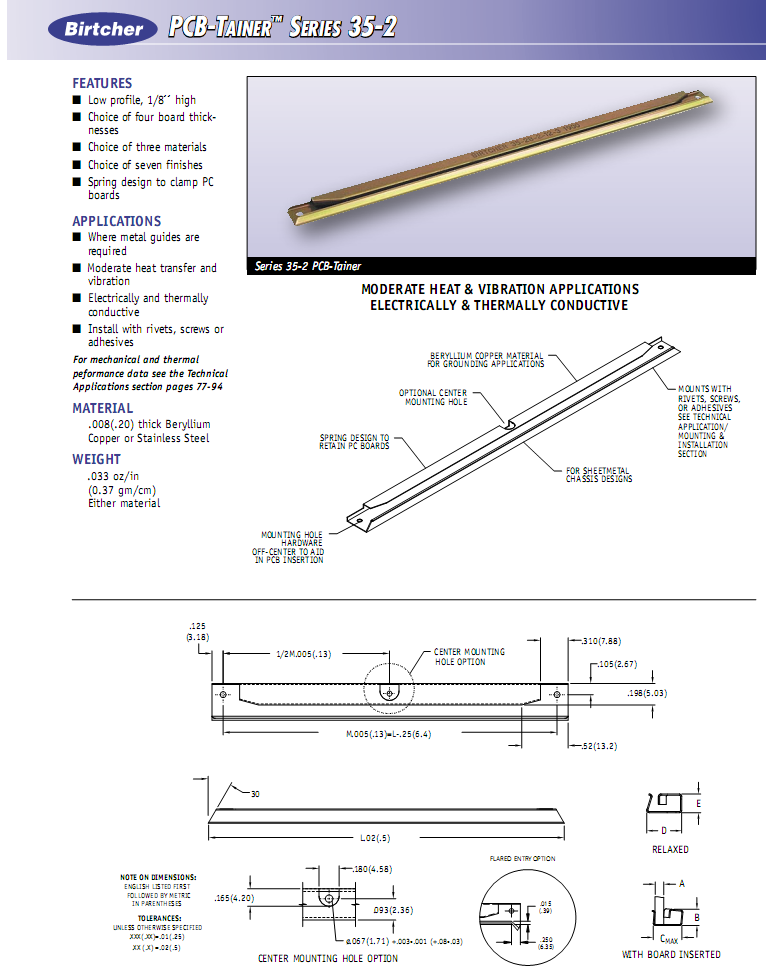 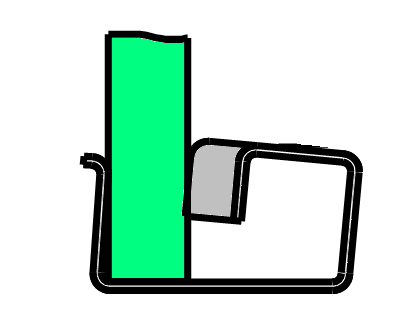 solder to cold wall
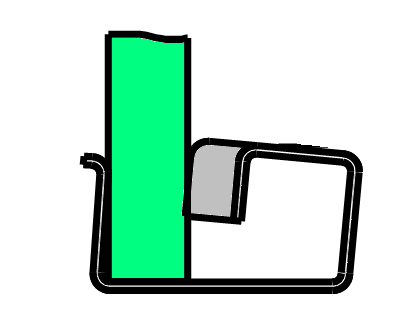 3.5 inch, silver plated, 250-499 pcs, $6.30 ea.
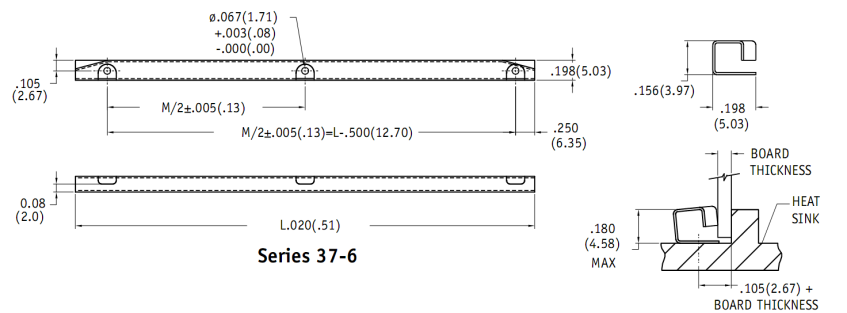 1.60
4.58
3.31
Alternative (better thermal conduction)
8.13
PCB-tainer thermal test
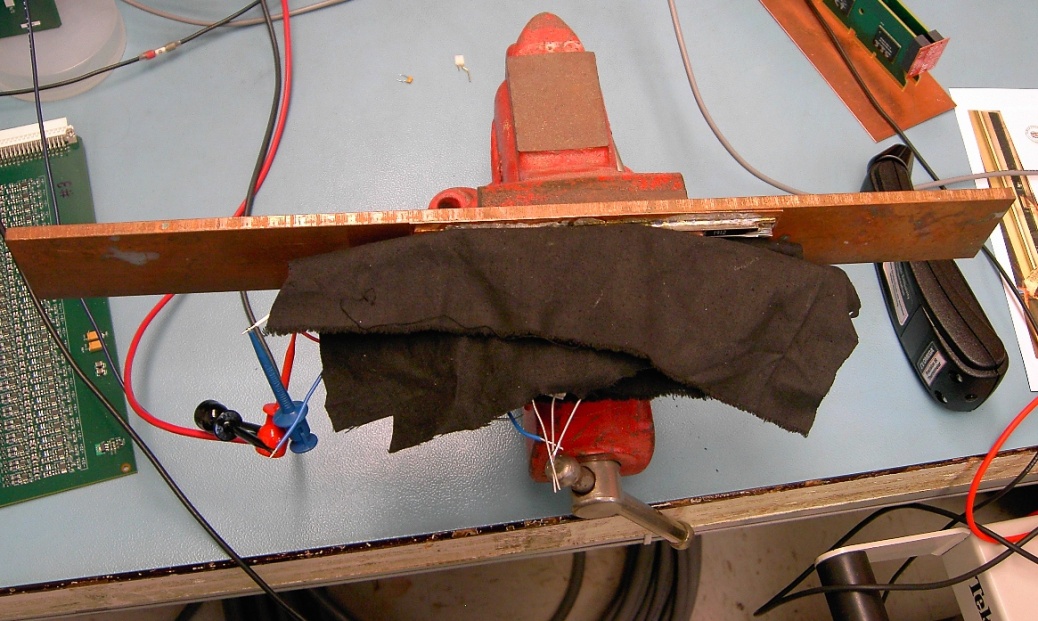 32.0
36.6
0.27 K•m/W
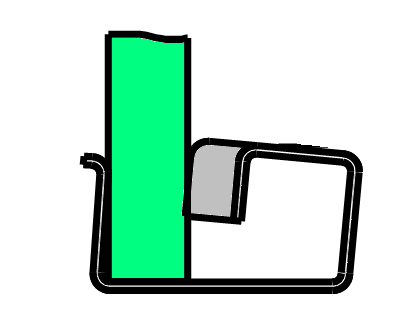 49.6
#35CF-1B-2-12-6
(thicker, but it is what they could sample from stock)
42.7
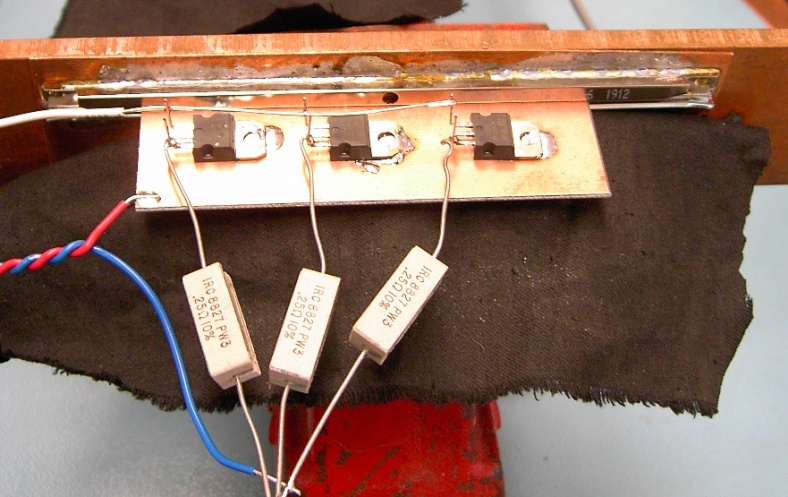 0.16 K•m/W
37.5
32.0
(board is flipped over for other side test)
Both sides in parallel: 0.10 K•m/W
SINGLE sided 1 Oz. copper clad load board, 6.52 W, length 100 mm
load board alone w/ blankets: ~97.0
Another way? Clamp boards transversely to “cold fingers” with through screws and spacers.
A possible advantage would be compatibility with the board stacking connectors, i.e., no need to push multiple stacked boards into edge clamps, which may be difficult.
Disadvantage: Assembly from top and bottom, is it allowable?
We (IU) used a similar design in STAR EEMC SMD FEE:
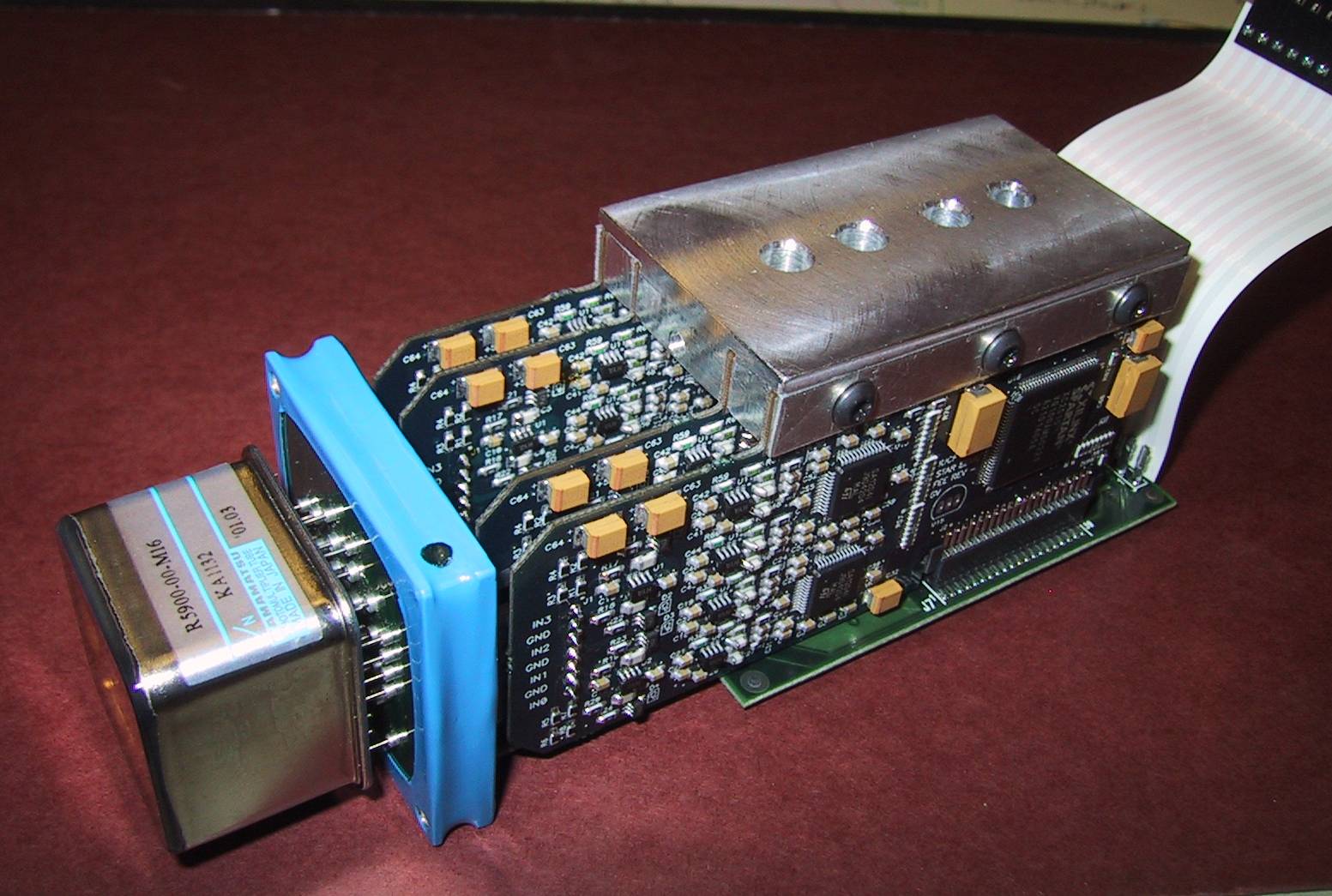 ZIF-type edge clamps: wedge-lock
This is perhaps the nicest but I think it also uses up the most space on the board edges.
Smallest type I am aware of:
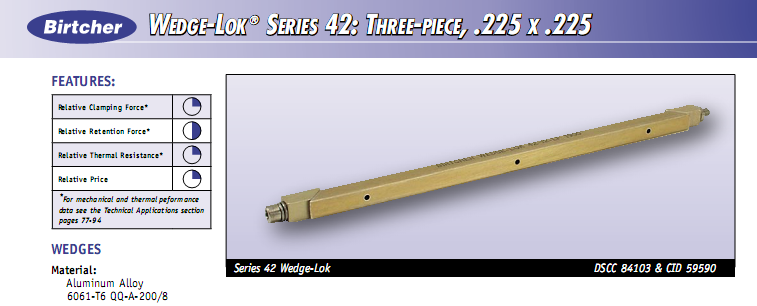 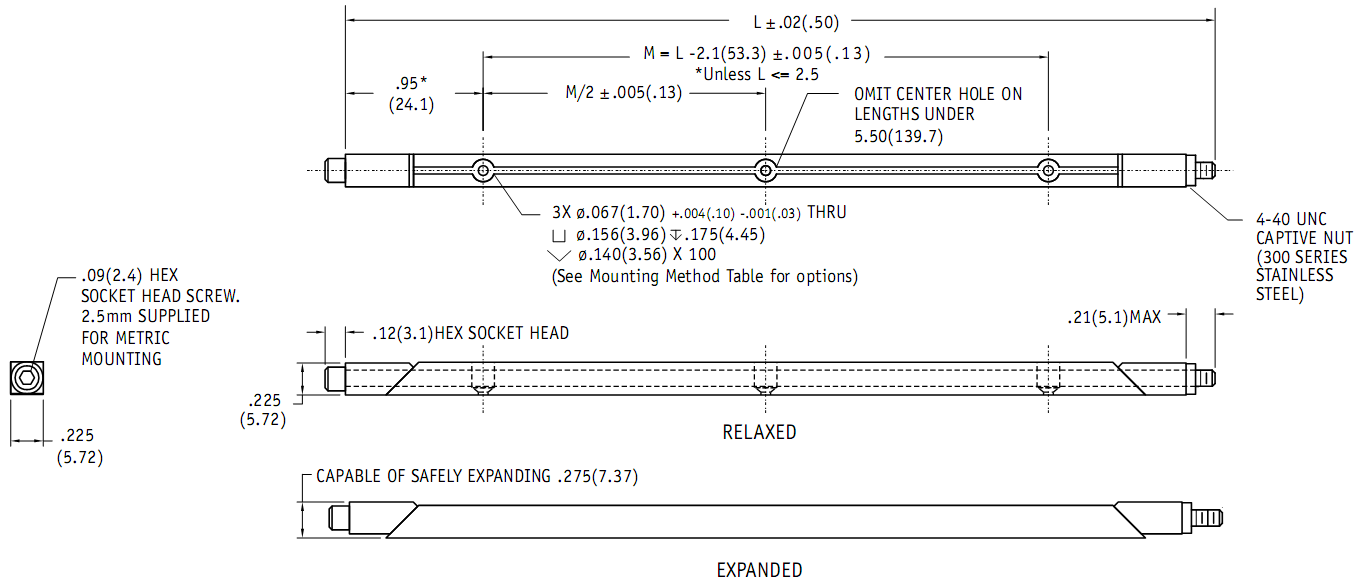 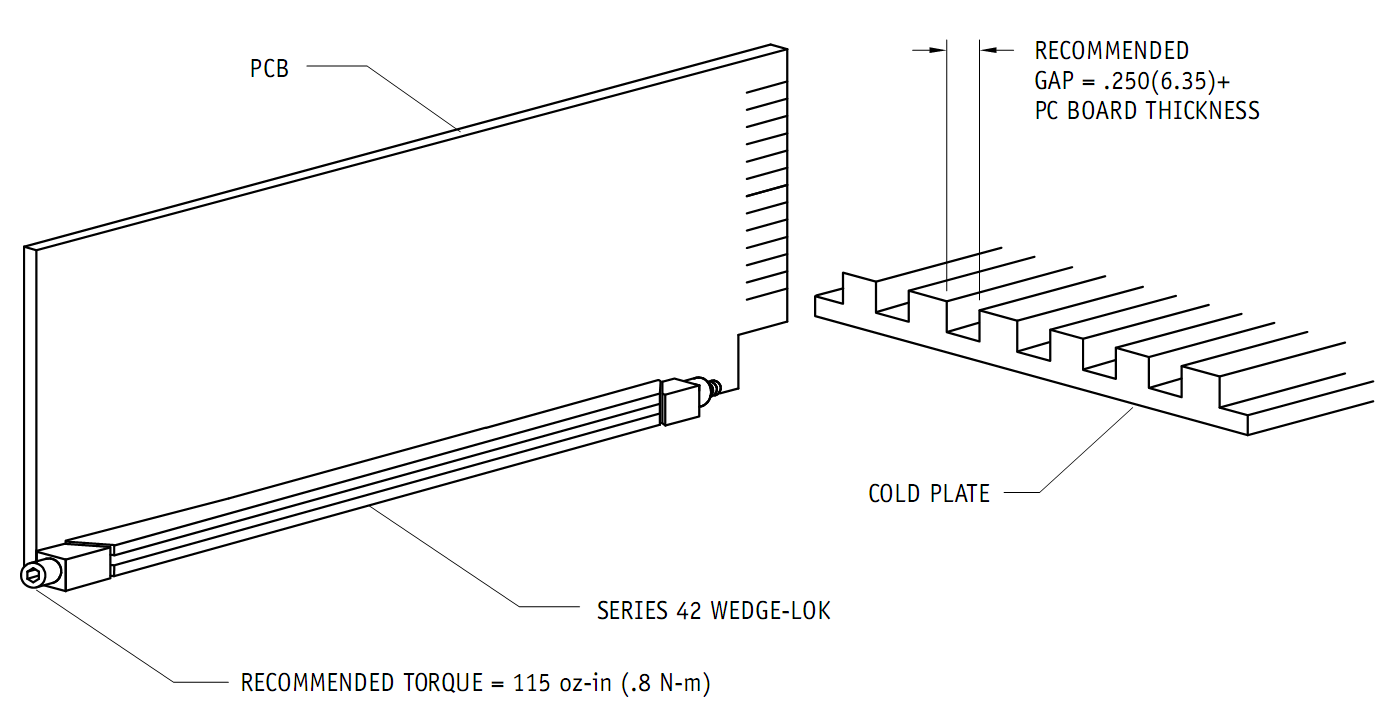 cold wall must be thick enough to not deform too much from bending moments induced by wedge-locks
5.72
ZIF-type edge clamps: cam-lock
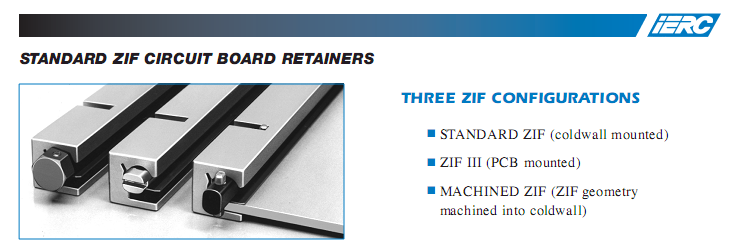 Not as small, except if machined into cold wall. This is a standard option!
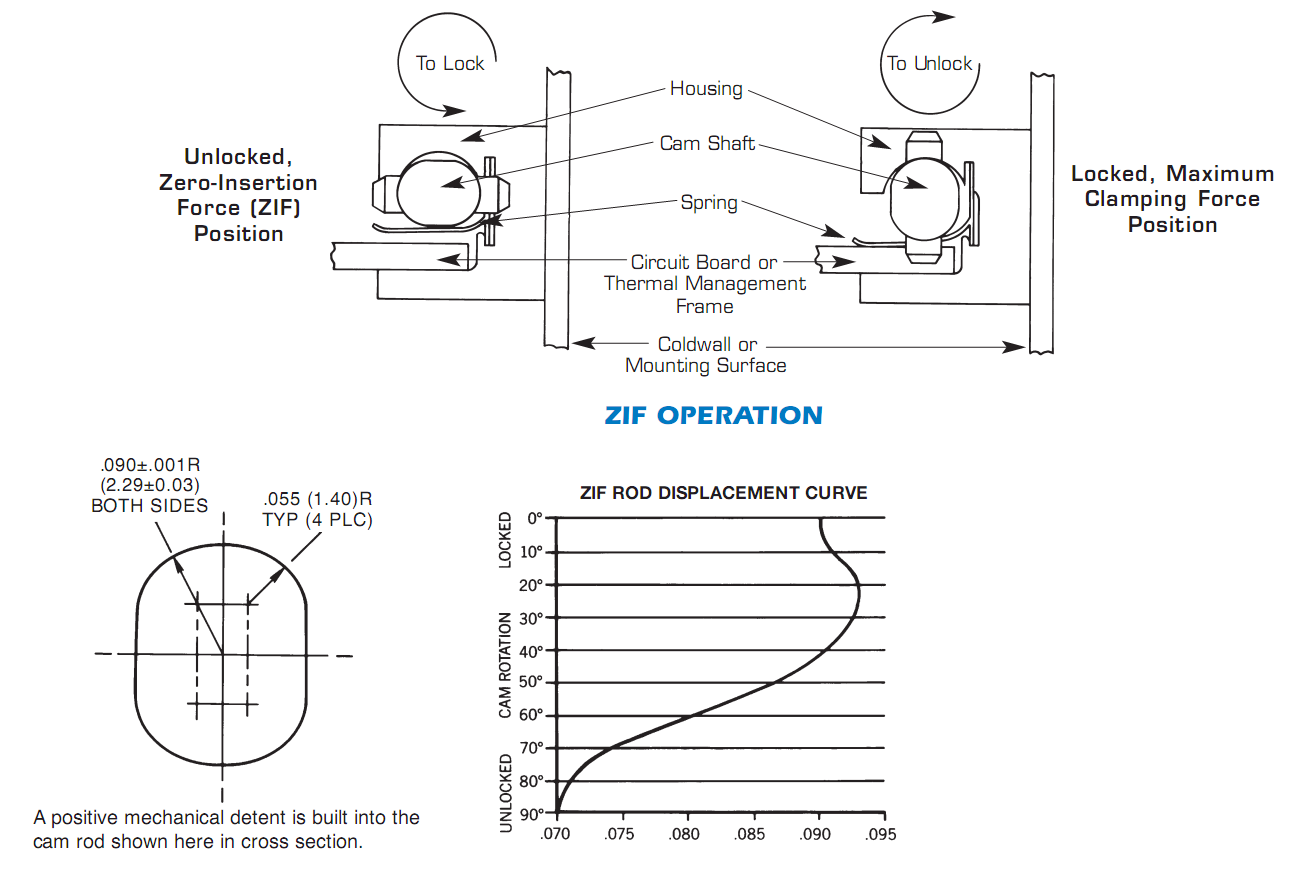 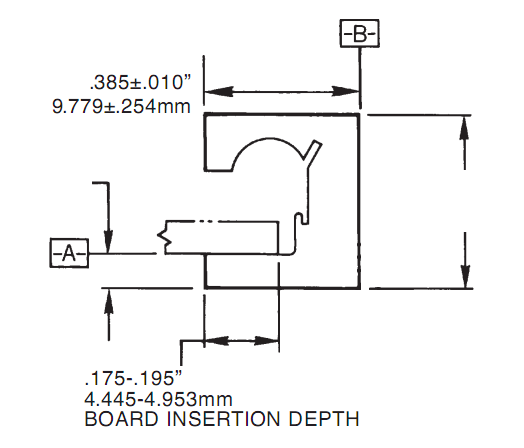 1.60
10.16
cold wall must be thick enough to not deform too much from bending moments induced by wedge-locks
HOWEVER – bending moment is much less (shorter distance)
Backup slides
test circuit for STN0214, confirms β ≈ 20
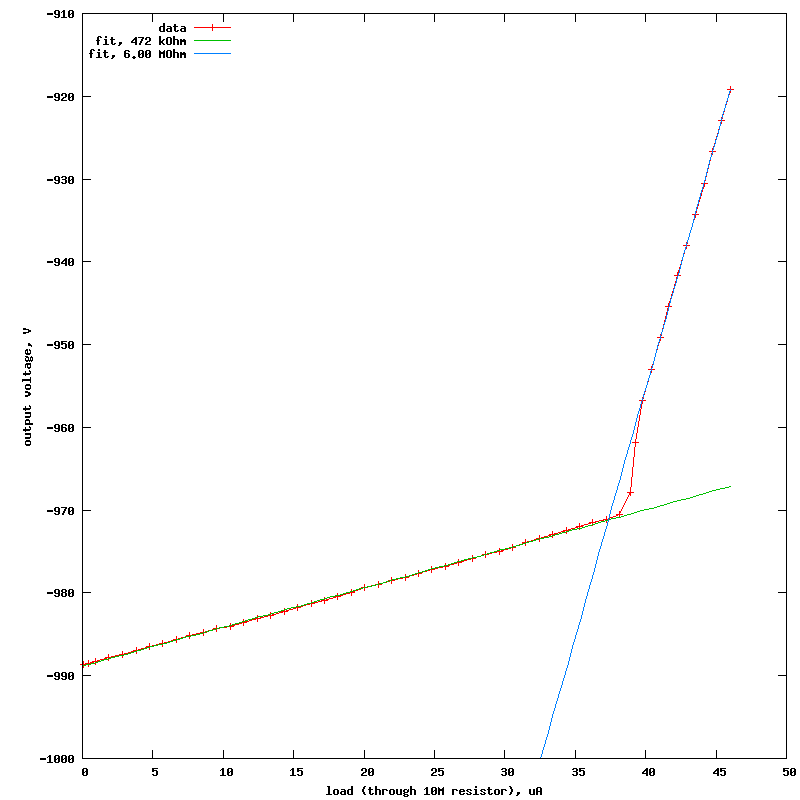 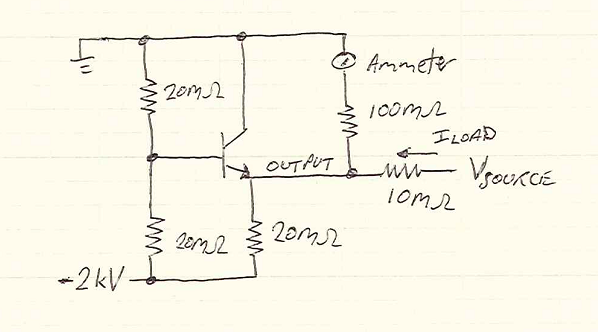